„WEIHNACHTEN IN DEUTSCHLAND"
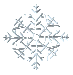 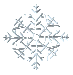 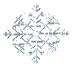 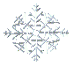 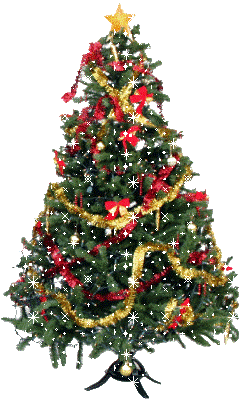 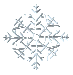 1
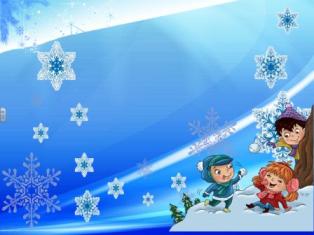 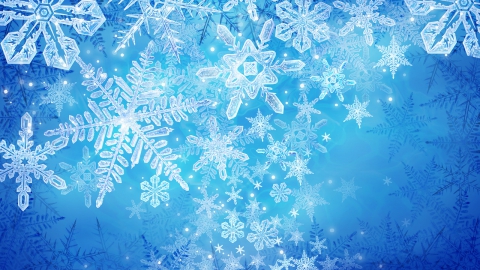 Der Winter kommt, es schneit und es wird kalt.
Mit Schnee bedeckt sind Wiese, Feld und Wald,
die Flüsse, Teiche, Seen frieren zu,
ein kalter Wind weht öfter dazu.
Die Tage werden kurz, die Nächte lang,
Im Garten hört  man keinen Vogelsang.
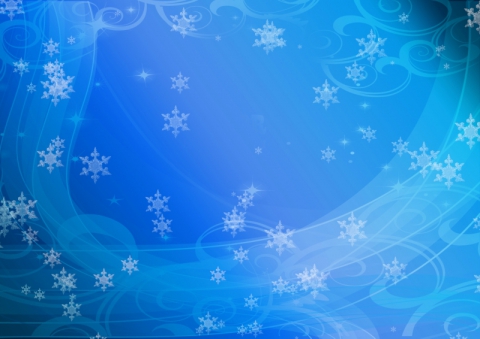 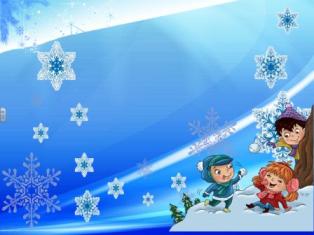 Die Wintermonate sind:
der Dezember
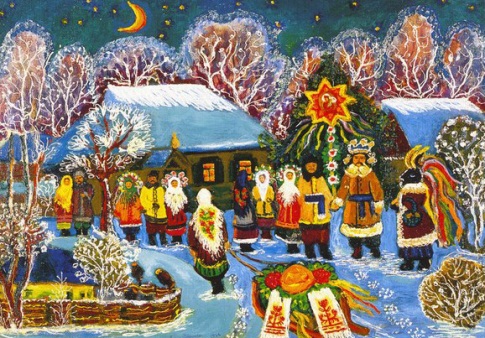 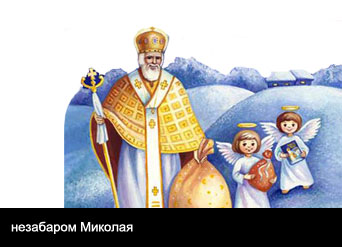 der Januar
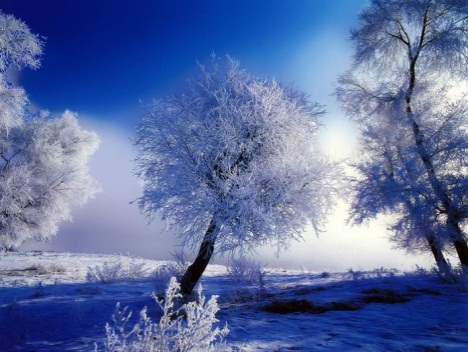 der Februar
Es schneit. Es ist kalt. Überall liegt der Schnee.
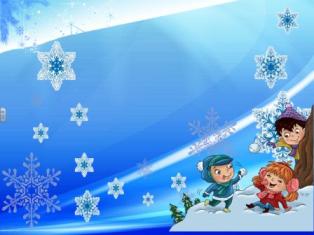 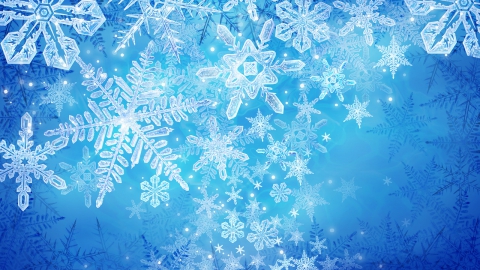 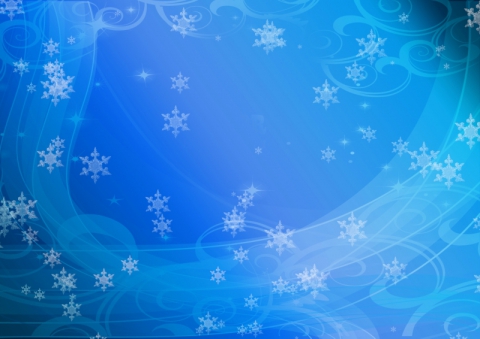 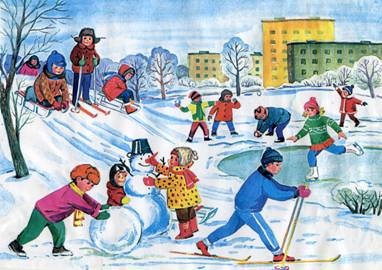 Die Kinder fahren Schi, laufen Schlittschuh,
                                rodeln.
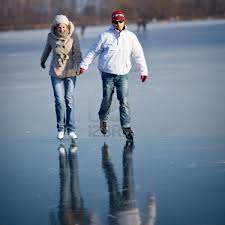 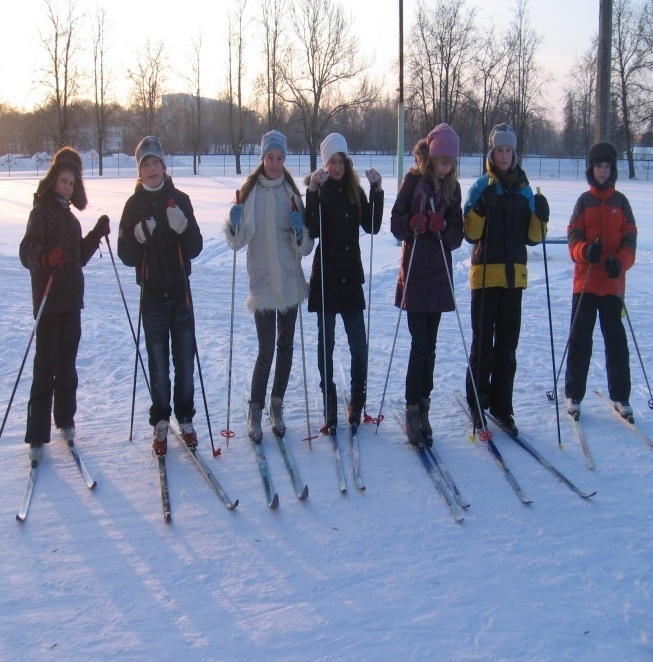 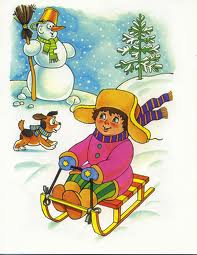 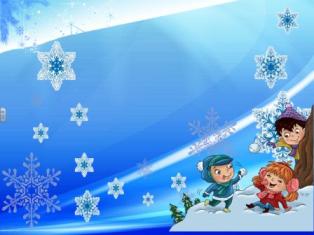 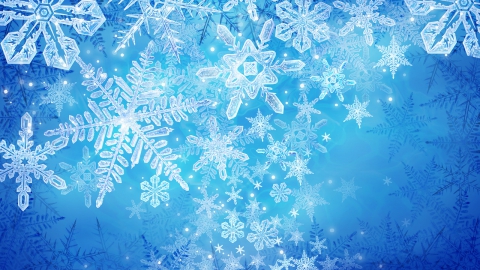 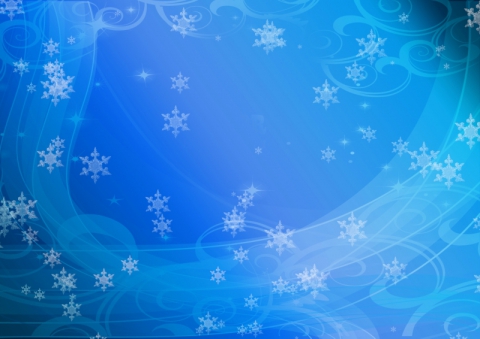 Im Winter feiert man
 den Nikolaustag, 
Weihnachten, 
das Neujahr.
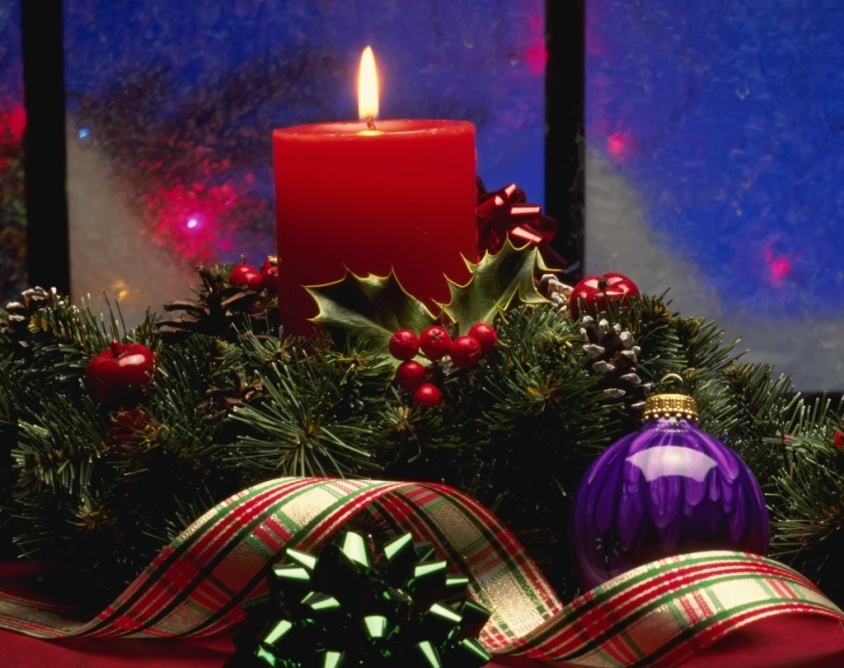 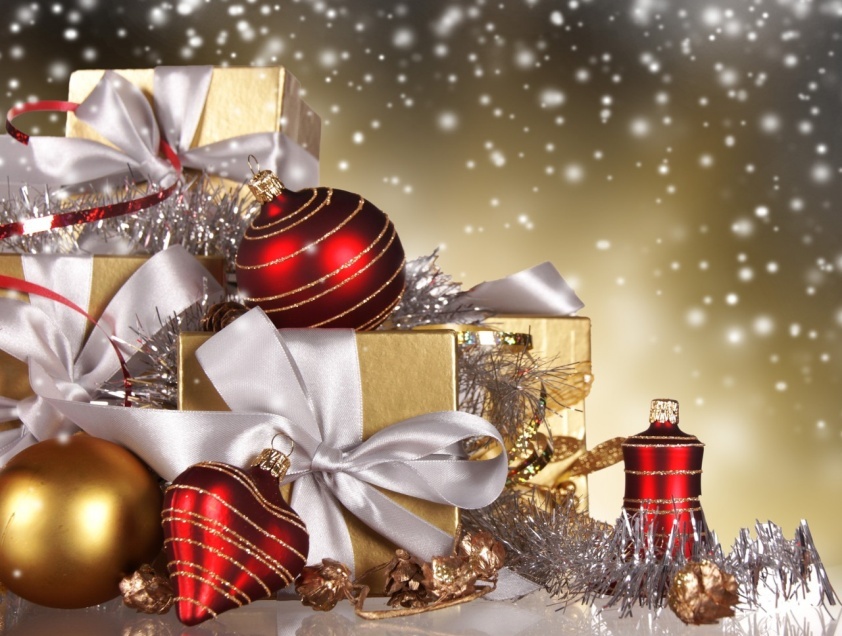 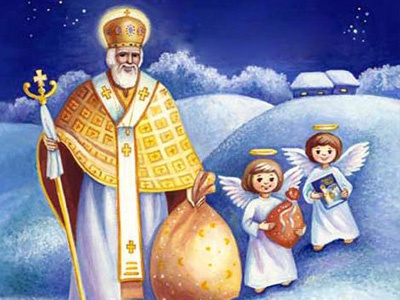 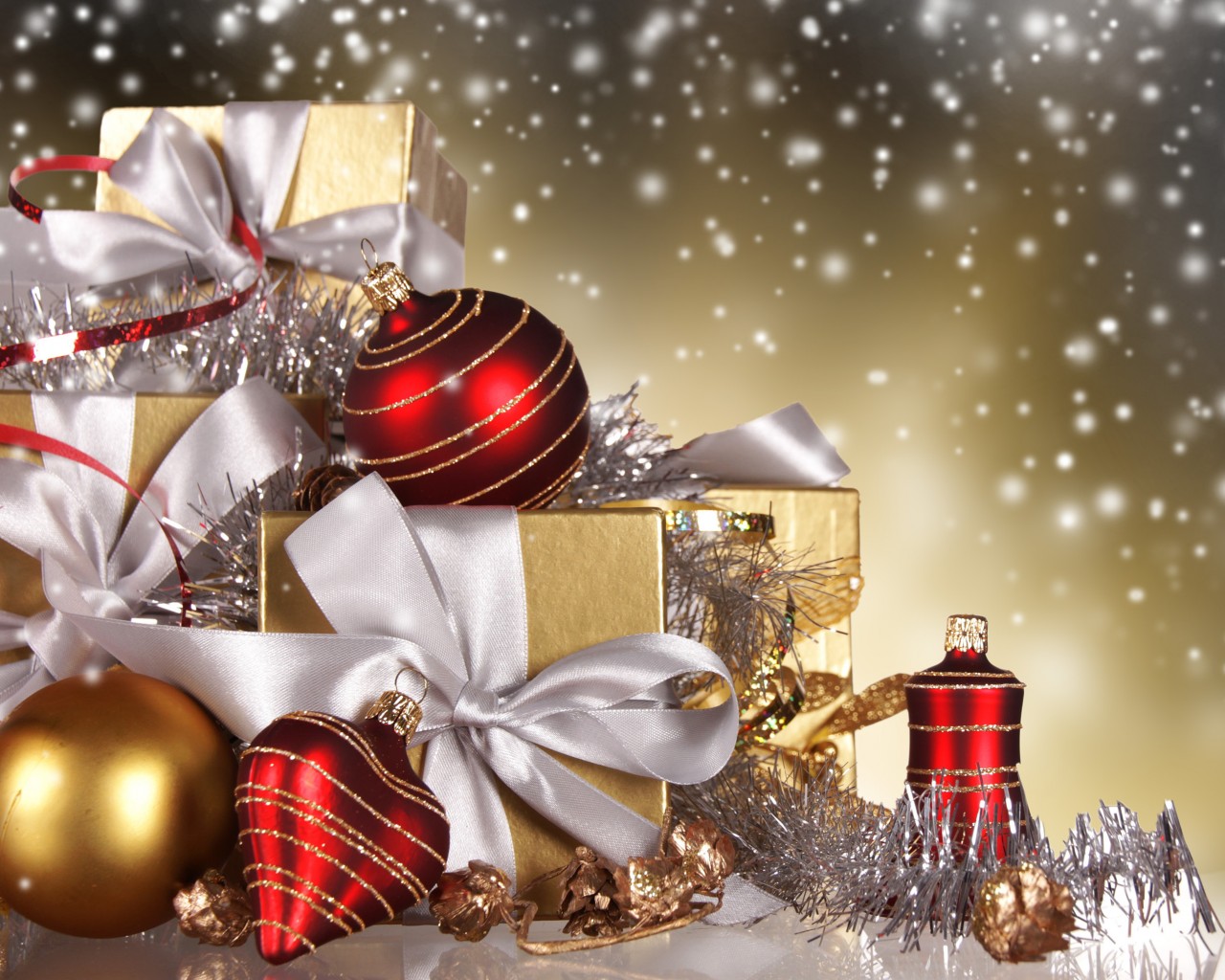 ADVENT
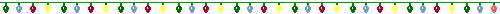 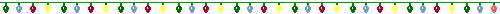 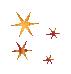 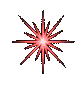 Die Adventszeit beginnt vier Sonntage vor Weihnachten. Diese Zeit dauert vom 1. bis 24. Dezember.
In den Wohnungen hängt oder liegt ein Adventskranz aus Tannenzweigen mit vier roten Kerzen.
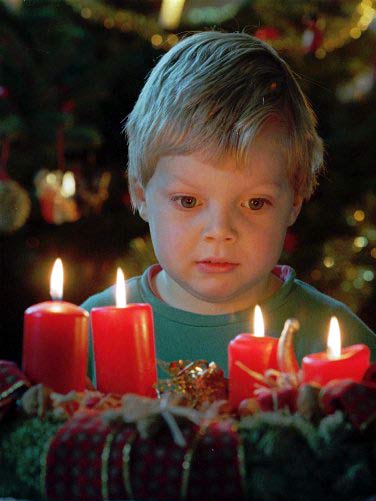 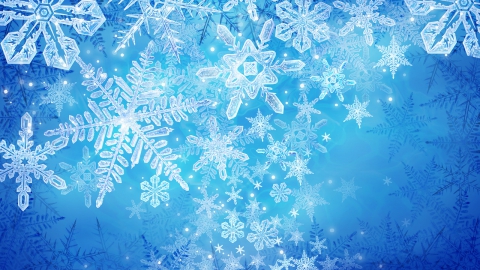 An jedem Adventssonntag zündet  man 
    eine Kerze an. 

Am Heiligen Abend brennen 
alle vier Kerzen.
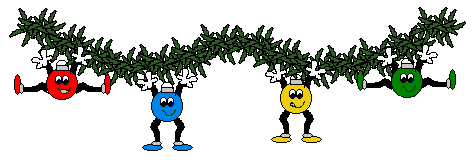 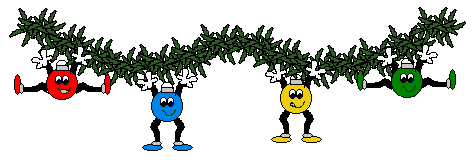 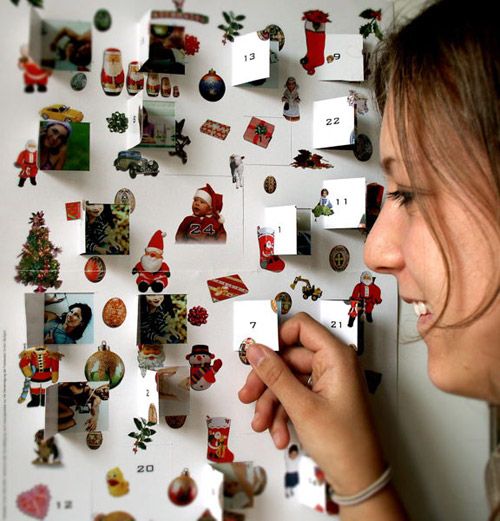 Für die Kinder gibt es einen
Adventskalender 
mit 24 kleinenTüren.
Schön ist es im Winterwald.
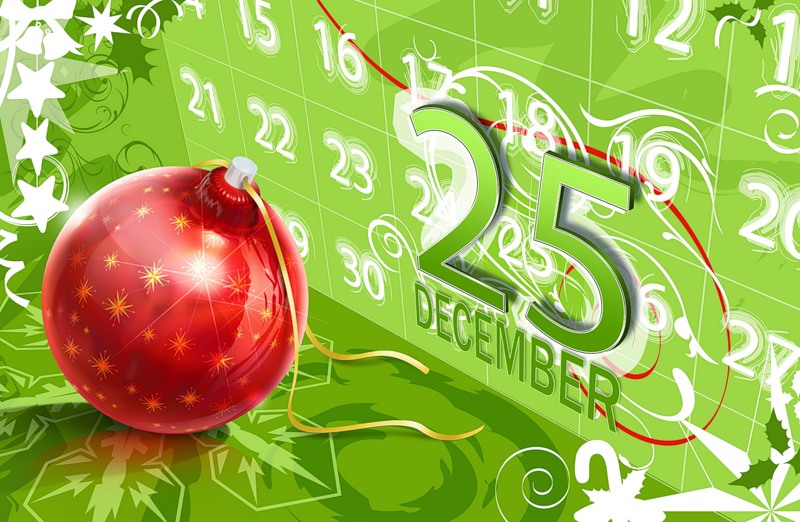 Weihnachten feiert  man 
am  25. und 26. Dezember.
DEZEMBER
„Christkindlesmarkt“ 
in Nürnberg
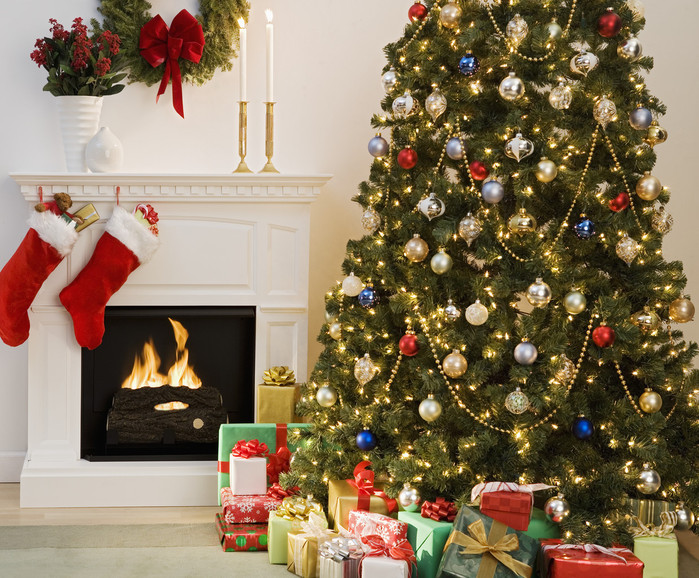 In jedem Haus steht einWeihnachtsbaum. Unter dem Weihnachtsbaum liegen 
Geschenke.
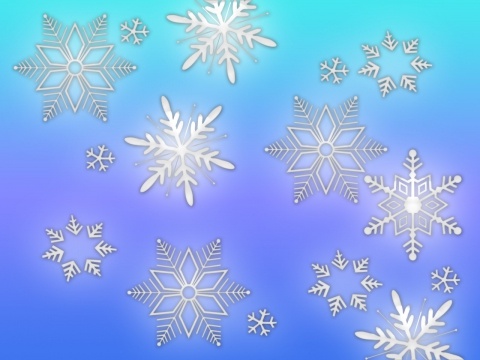 Die Familie sitzt am Tisch und isst die Weihnachtsspezialitäten.
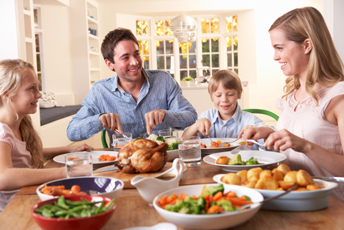 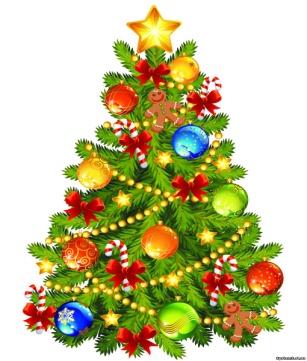 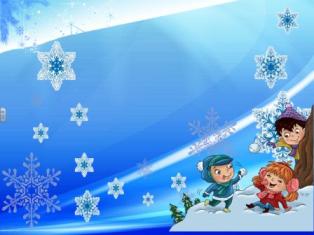 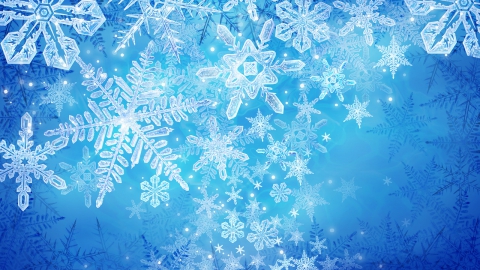 Zu Weihnachten schreiben die Kinder den Wunschzettel.
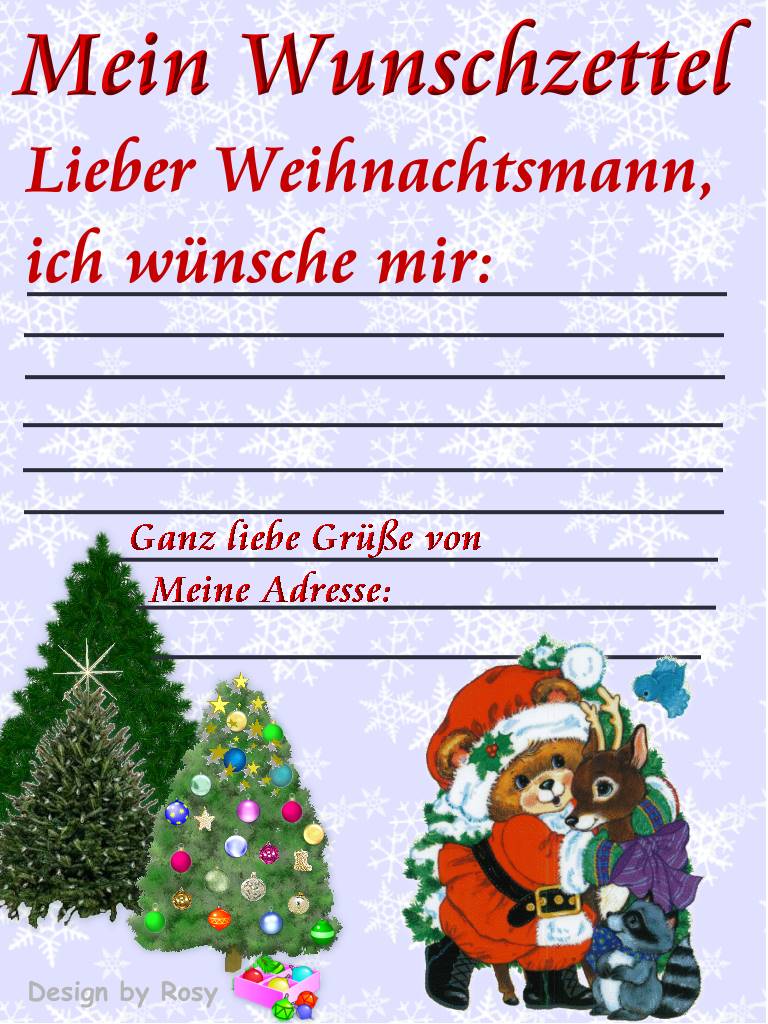 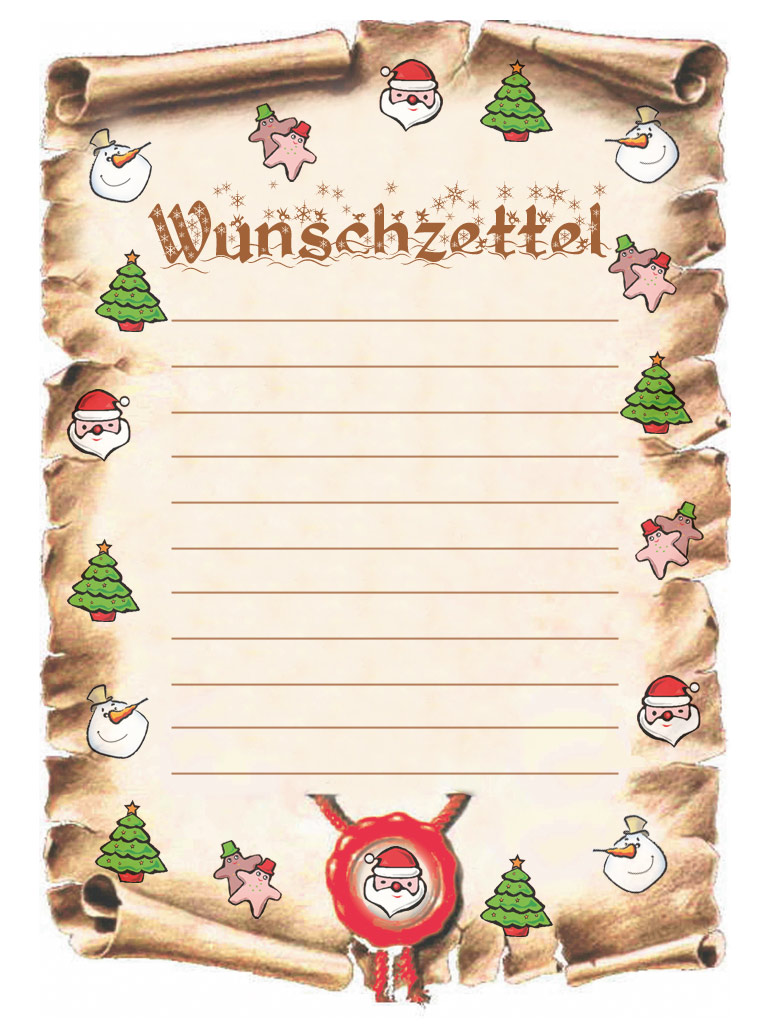 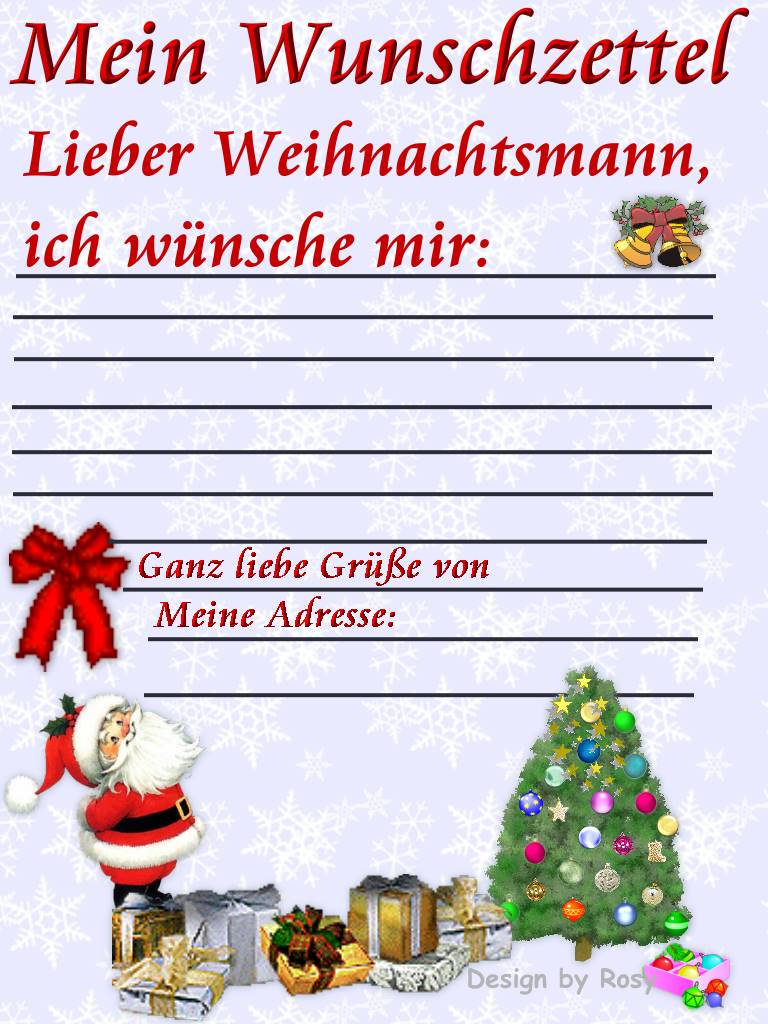 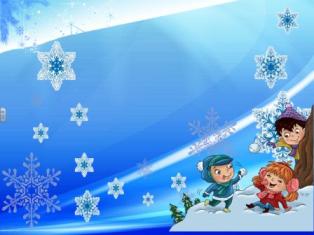 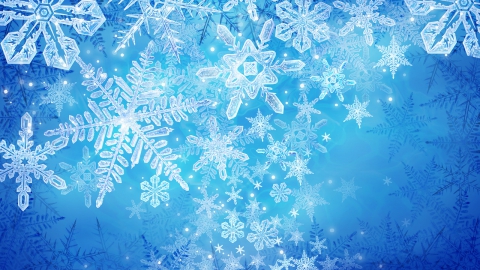 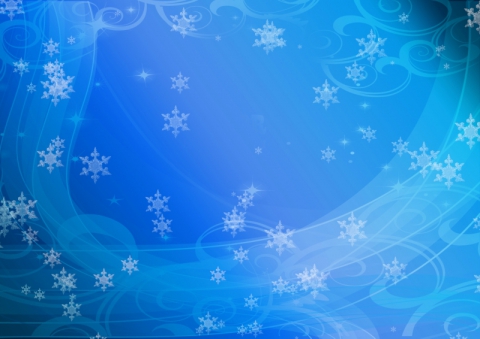 Löse das Kreuzworträtsel. Schreibe das Lösungswort auf.
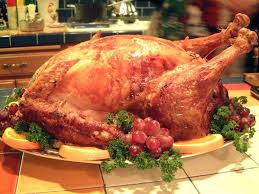 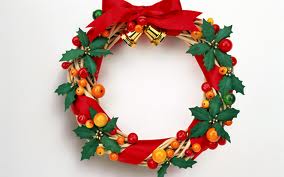 3
5
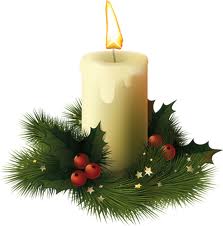 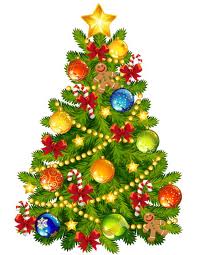 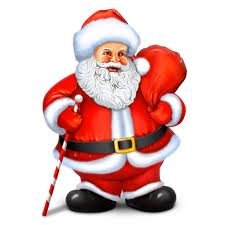 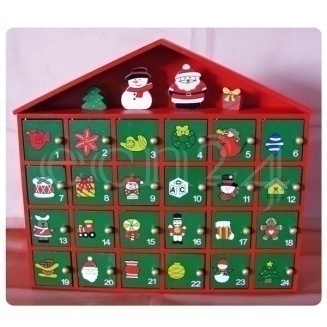 2
4
1
6
1
2
3
4
5
6
Ich wünsche euch frohe Weihnachten, Gesundheit und alles Gute im Neuen Jahr!